Wahlunterricht am GGG
Jahrgangsstufe 9
im Schuljahr 2020/2021
Wahlunterricht (WU) am GGG
Allgemeine Informationen
27.03.2020
Wahlunterricht am GGG
2
Rechtsgrundlagen
Verordnung zur Änderung von Verordnungen zum verkürzten gymnasialen Bildungsgang G8 vom 20.06.2008, Abl. 7/08 und Abl. 9/11Umsetzung der VO, Erlass vom 09.09.2008
Beschluss der Schulkonferenz vom 22.05.2014 zur Umsetzung am GGG unter G9
Verordnung über die Stundentafeln für die Primarstufe und die Sekundarstufe I

Mindeststundenzahl:  4 Jahreswochenstunden
27.03.2020
Wahlunterricht am GGG
Folie  3
Umsetzung am GGG
IKG/MK (erteilt in Klasse 5)
Klassenleiter-Stunden
      (erteilt in Klassen 6-10)
      Stärkung sozialer Kompetenzen,
      Ausbau der Medien- und 
      Methodenkompetenzen
jahrgangsübergreifende AGs
	(Klasse 5 – 10)
WU – jahrgangsbezogen(Klasse 9 und 10)
27.03.2020
Wahlunterricht am GGG
4
JahrgangsbezogenerWahlunterricht
Grundsätzlich:
jahrgangsbezogener WU ist freiwillig 
    (nach Einwahl verpflichtend)

Einwahl für 2 Schuljahre(Jg. 10: Abwahl möglich, außer bei 3. Fremdsprache!)

Hinweis:
Teilnahme in Jg. 10 nur möglich, falls der Kurs in Jg. 9 besucht wurde (Ausnahme nur nach Einzelfallprüfung möglich)
27.03.2020
Wahlunterricht am GGG
5
Jahrgangsbezogener Wahlunterricht
Französisch/Spanisch als 3. Fremdsprache	
Sprachzertifikat Englisch - 
    Cambridge English: First (FCE)
Informatik
Experimentiere mit MINT	


Dieses Angebot setzt natürlich eine entsprechende Lehrerversorgung voraus! Zudem gibt es eine Mindestteilnehmerzahl!
27.03.2020
Wahlunterricht am GGG
6
Jahrgangsbezogener Wahlunterricht
Die dritte Fremdsprache wird 3-stündig erteilt (die übrigen Fächer 2-stündig). 
Der Unterricht in der 3. Fremdsprache oder in Informatik kann in der Oberstufe fortgesetzt werden (ggf. als Pflichtfremdsprache, Abiturprüfungsfach). 
Die Wahl einer 3. Fremdsprache verpflichtet zu einer Teilnahme über zwei Jahre!
27.03.2020
Wahlunterricht am GGG
7
Jahrgangsbezogener Wahlunterricht
Bewertung

3. Fremdsprache (Französisch/Spanisch):
 Note 1 bis 6 
    (gleicher Status wie Nebenfächer)
Alle anderen Fächer:
 Note 1 bis 3, sonst „teilgenommen“
27.03.2020
Wahlunterricht am GGG
8
Einwahl  „jahrgangsbezogener WU“
Wahl wird vom 20. – 24. April 2020 online über PrOWaLuS+ durchgeführt
Auch wer keinen WU belegen will, muss dies per Einwahl bestätigen.
Es gibt die Möglichkeit, eine Erstwahl / Zweitwahl / Drittwahl anzugeben.
Nach Abschluss der Einwahl die Einwahlbestätigung ausdrucken, von Eltern/Sorgeberechtigtem unterschreiben lassen und über die Klassenleitungen Frau Bechtold-Zwiener zukommen lassen
Rückmeldung/Einteilung vor den Sommerferien über Aushang und per E-Mail
Zuordnung für ein Schuljahr verbindlich
27.03.2020
Wahlunterricht am GGG
9
Wahlunterricht Französisch/Spanisch 3. FS
27.03.2020
Wahlunterricht am GGG
10
3. Fremdsprache (Französisch/Spanisch)
27.03.2020
Wahlunterricht am GGG
11
3. Fremdsprache (Französisch/Spanisch)
3 Stunden pro Woche
2 Klassenarbeiten pro Halbjahr
Bewertung von Noten 1 - 6
Zügiges Fortschreiten
Fortführung der 3. FS in der Oberstufe (bei genügender Teilnehmerzahl)
Möglichkeit des Erwerbs der DELF- und
    DELE-Zertifikate
27.03.2020
Wahlunterricht am GGG
12
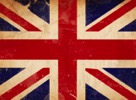 Vorbereitung auf die Sprachzertifikate
der University of Cambridge:
Wahlunterricht EnglischCambridge EnglisH: First (FCE)
27.03.2020
Wahlunterricht am GGG
13
Cambridge English: First (FCE)
Warum Cambridge English?
International anerkannte Sprachprüfungen, zusätzliche Qualifikation  
Herausforderung für alle, die Spaß am aktiven Umgang mit der englischen Sprache habe
Schulung in den prüfungsrelevanten Bereichen: Reading and Use of English,  Writing,                               Listening,                            Speaking
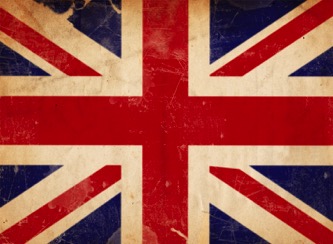 27.03.2020
Wahlunterricht am GGG
14
Cambridge English: First (FCE)
Organisation und Ablauf?
Anschaffung des Lehrwerks: Complete First for Schools, Student‘s Book with answers,
       Cambridge University Press/
       Klett-Verlag
       ISBN 978-3-12-535128-8
       € 36,50
Teilnahme am zweistündigen Kurs über zwei Schuljahre
pro Halbjahr ein schriftlicher Test
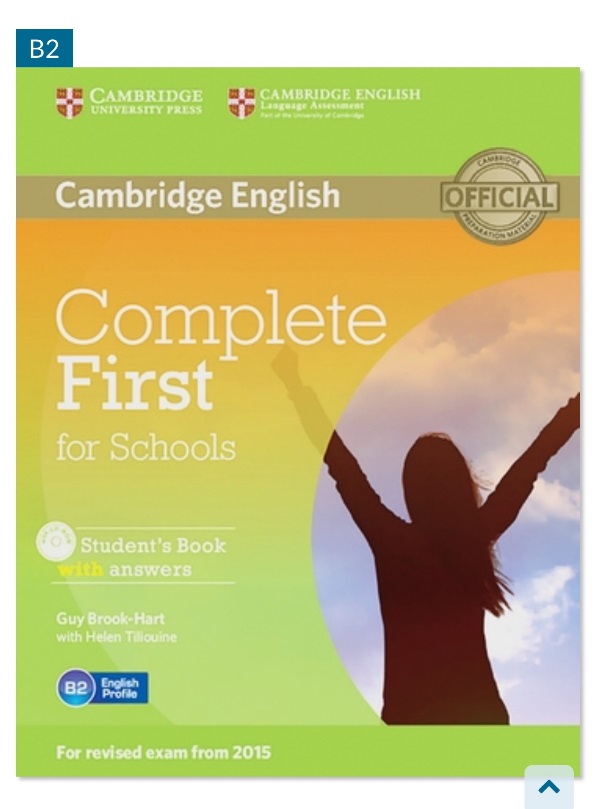 27.03.2020
Wahlunterricht am GGG
15
Cambridge English: First (FCE)
Organisation und Ablauf?
Ablegen der Prüfung im Sommer 2022 (am Ende der Jahrgangsstufe 10) freiwillig

Prüfung an einem Samstag, meist am GGG möglich

Kosten für die Prüfung 
      ca. 220,- €
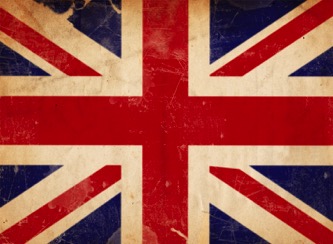 27.03.2020
Wahlunterricht am GGG
16
Mehr als Apfelmännchen und Mäuseklavier
Wahlunterricht Informatik
27.03.2020
Wahlunterricht am GGG
17
Wahlunterricht Informatik
Jahrgangstufe 9 - Inhalte
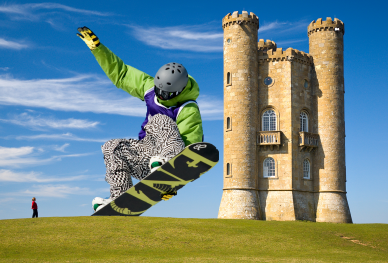 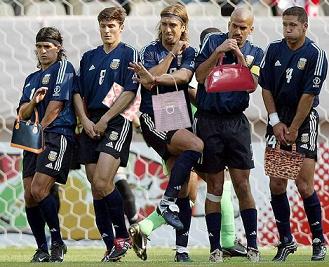 Grafiken, Bild- und Videoverarbeitung
Umgang mit Daten  Datenschutz
HTML - Einführung in die Webseitenentwicklung


Einführung ins Programmieren (Scratch)
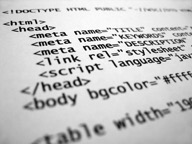 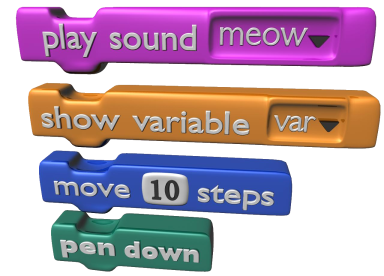 27.03.2020
Wahlunterricht am GGG
18
Wahlunterricht Informatik
Jahrgangstufe 10 – Inhalte
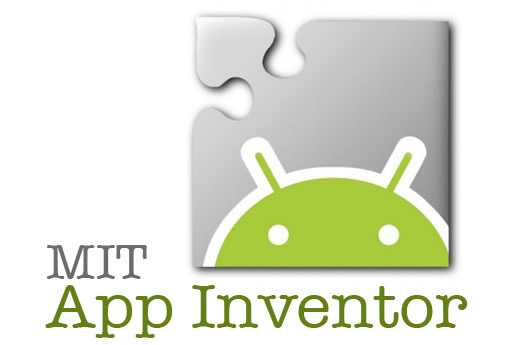 AppInventor  Erstellen von Android Apps
Arduino  Programmierung eines Mikrocontrollers
NAO – Roboterprogrammierung
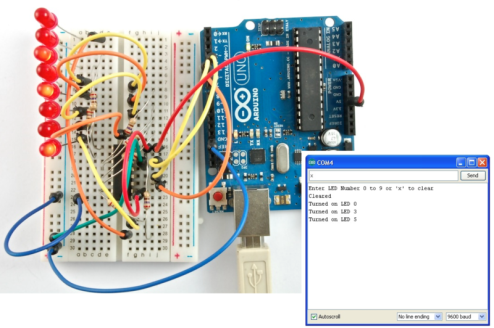 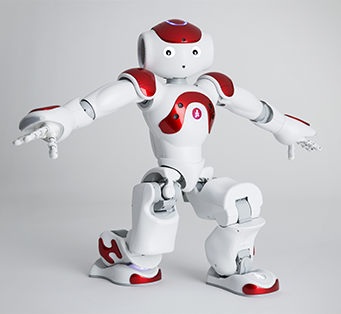 27.03.2020
Wahlunterricht am GGG
19
Wahlunterricht Informatik
Jahrgangstufe 10 – Inhalte
Arduino  Beispiel einer Ampelschaltung an einer Straße mit Fußgängerampel(GGG – Youtube Video)
27.03.2020
Wahlunterricht am GGG
20
Naturwissenschaftlicher Unterricht – einmal anders…
Experimentiere mit MINT
27.03.2020
Wahlunterricht am GGG
21
Experimentiere mit MINT
MINT
27.03.2020
Wahlunterricht am GGG
22
Experimentiere mit MINT
Farben
Ernährung/
Gesundheit
Alltag/ Umwelt
Kosmetik/ Parfum
Lebens-mittel
Eigene Ideen
Energie
MINT
27.03.2020
Wahlunterricht am GGG
23
Experimentiere mit MINT
27.03.2020
Wahlunterricht am GGG
24
Experimentiere mit MINT
Beispiele zum Thema:
Licht, Feuer, Brände und Explosionen:
A
Spektrum des Lichts
Aufbaus des Auge/ Sezieren Schweineauge
Flammenfärbungen
Kerzen und Wunderkerzen
Wie entsteht Feuer?/ Was kann brennen?
Wie löscht man Feuer?/ Arten von Feuerlöschern
Mehlstaubexplosion
Thermit-Versuch
Besuch der Feuerwehr
27.03.2020
Wahlunterricht am GGG
25